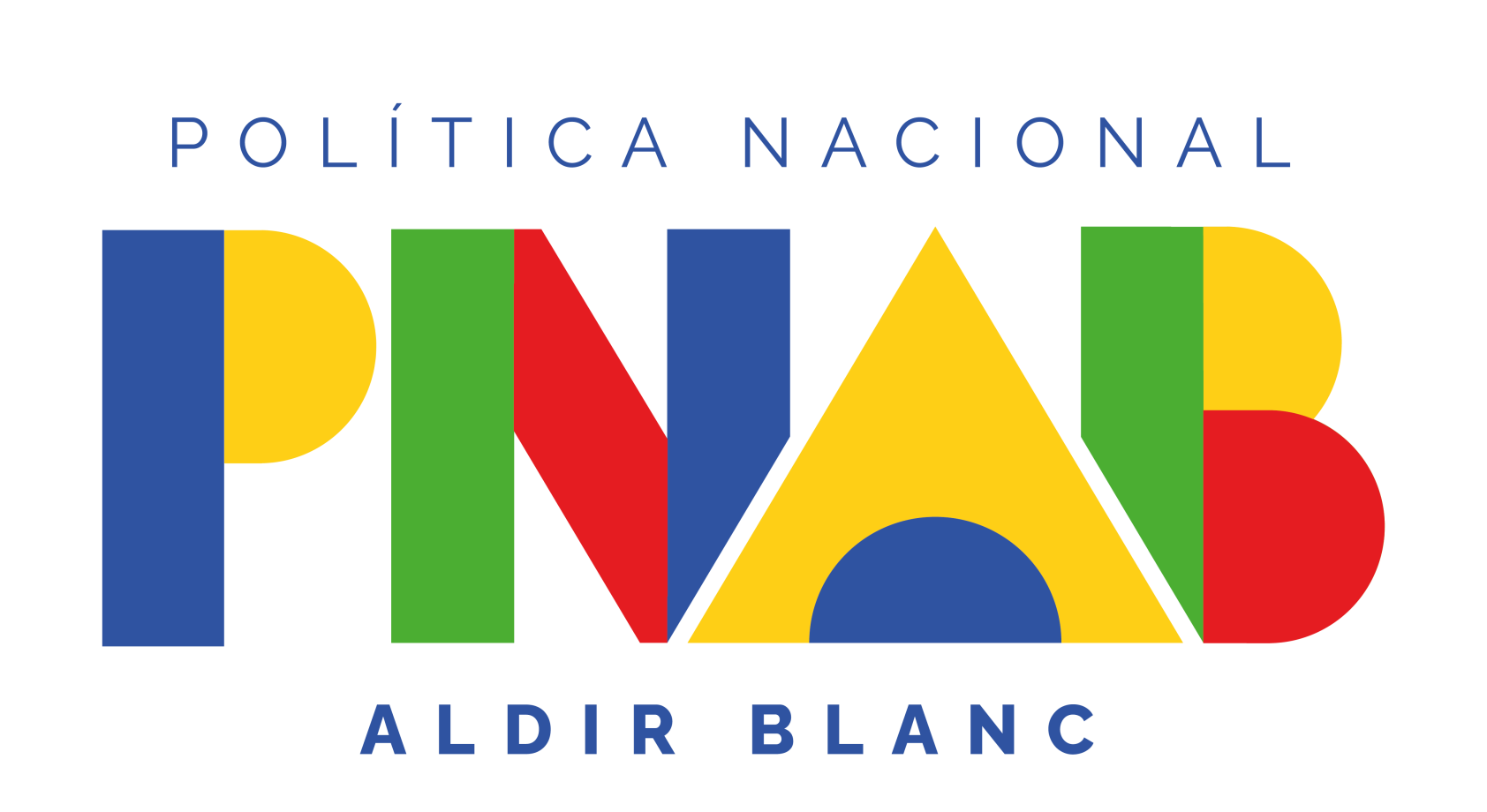 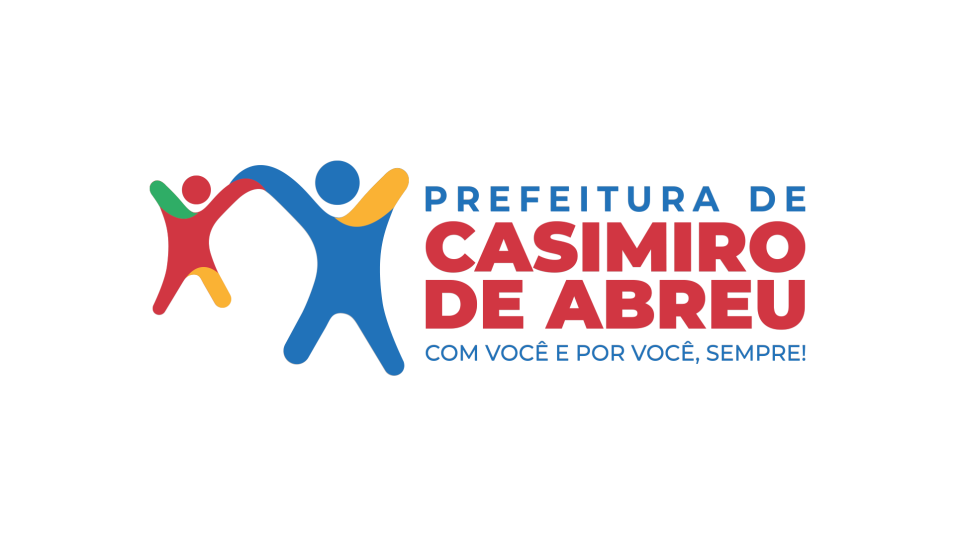 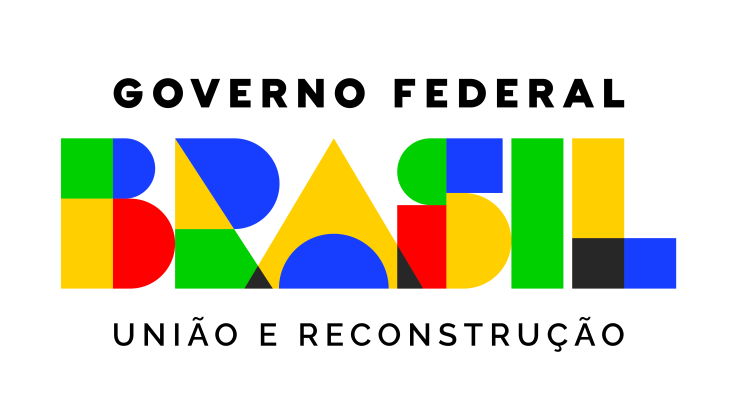 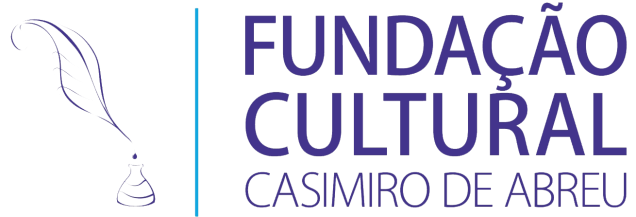 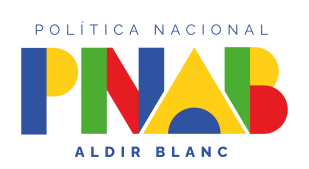 A PNAB é uma oportunidade histórica de estruturar o sistema federativo de financiamento à cultura mediante os repasses da União aos Estados, Distrito Federal e Municípios de forma continuada. 
Será possível investir regularmente em projetos e programas.  Assim como poderão executar os recursos nas políticas culturais locais de maneira direta.
Os Estados, o Distrito Federal e os Municípios poderão receber os recursos, anualmente, durante 5 anos. 
Os Municípios puderam enviar o Plano de Ação na plataforma Transferegov entre os dias 31/10/2023 a 11/12/2023. 
Além do plano de Ação, os Estados, o Distrito Federal e os Municípios precisam elaborar o Plano Anual de Aplicação dos Recursos (PAAR). 
A sociedade civil deverá ser ouvida na elaboração do PAAR, preferencialmente por meio dos seus representantes nos Conselhos de Cultura, ou, na ausência destes, em assembléias gerais junto aos agentes e fazedores de cultura do território.
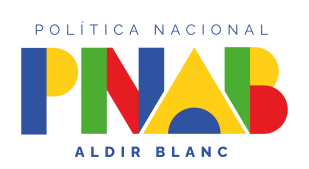 Fomento Cultural - Realização de programas, projetos e ações visando à difusão de obras de caráter artístico e cultural. R$ 150.000,00
Obras, Reformas e Aquisição de bens culturais. R$ 176.465,63
Custo operacional. R$  17.182,00
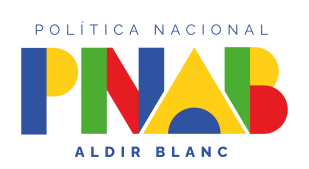 PRÉ-PROPOSTAS
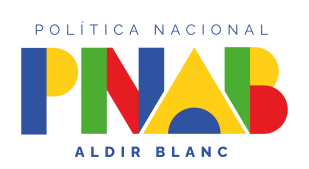 EIXO 1 - PALCO ABERTO
Editais de Chamamento Público para artistas da musica e do circo residentes no município, que prevejam apresentações remuneradas em atividades da FCCA.
15.000,00  - musica
5.000,00  - iniciantes
5.000,00  - circo
Credenciamento de estúdio para gravação, produção e registro de EP, para 2 propostas. 
15.000,00
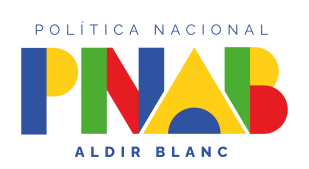 EIXO 2 – FESTIVAIS
Editais para realização de: 

Festival de Dança - 20.000,00
Festival de Musica da Terra - 20.000,00
Festival de Esquetes Teatrais - 20.000,00
Festival de Vídeo - 20.000,00
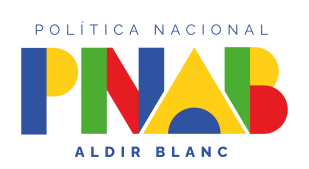 EIXO 3 – LITERATURA
Concurso de Poesia  voltado para o município ou para região “Caminhos do Poeta Casimiro de Abreu” - 5.000,00

Publicação de livros para autores que já tenham trabalhos anteriores – 20.000,00

 Publicação de livros de autores que nunca publicaram - 20.000,00

Publicação de livro com poemas selecionados no Concurso de Poesias - 10.000,00

Aquisição de livros de autores que tenham publicado para o acervo da FCCA e das bibliotecas e salas de leitura do município - 10.000,00
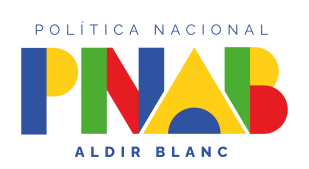 EIXO 4 – CARNAVAL E CULTURA POPULAR
Apoio a novos blocos nos quatro distritos;
60.000,00 
Concurso de Fantasias Carnavalescas;
5.000,00
Concurso de Marchinhas de Carnaval.
10.000,00
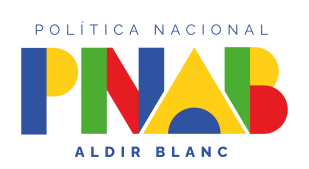 EIXO 5 - ARTES URBANAS
Rodas culturais com integração de grafite e skate.
10.000,00
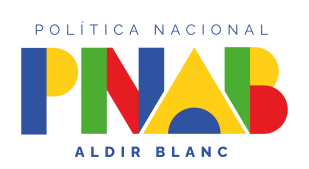 EIXO 6 – LINGUAGENS DIGITAIS
Desenvolvimento de Aplicativo com foco na divulgação da cultura local, eventos, notícias e demais ferramentas de interação publico/produtor.
25.000,00
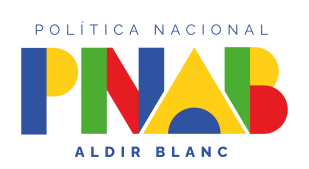 EIXO 7 – ARTESANATO e ARTES PLÁSTICAS
Prêmio Artesanato Regional para desenvolvimento de peças que retratem a cultura local, a história, a geografia, os materiais, etc. - 15.000,00

Aquisição de acervo de peças de artistas plásticos locais para composição de acervo da FCCA - 5.000,00

Aquisição de peças representativas do artesanato local para exposições permanentes e de circulação - 5.000,00

Manutenção e conservação do acervo existente - 5.000,00
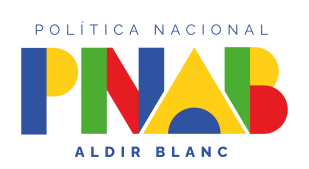 RECOMENDAÇÕES DE LEITURA
Para melhor orientar nas propostas, recomendamos a leitura da Lei 14.399/2022 e dos Decretos nº 11.740/2023 e 11.453/2023